MISLI DOBRO, OSJEĆAJ SE DOBRO, PONAŠAJ SE DOBRO
OŠ IVANA GUNDULIĆA
DUBROVNIK
Dubrovnik, ožujak,2020.
Naše emocije (ono kako se osjećamo) i misli utječu na naše ponašanje.
Naše ponašanje utječe na naše emocije i misli. 
I TAKO SE VRTIMO U KRUG….
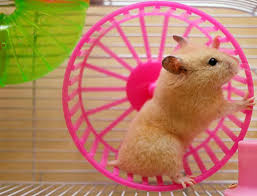 ZATO JE VAŽNO PREUZETI KONTORLU NAD SVOJIM MISLIMA, EMOCIJAMA I PONAŠANJEM!
Trenutna situacija s Corona virusom izazvala je pomutnju, strah i paniku u cijelom svijetu.

Strah je normalna pojava u ovoj situaciji, no važno je da ga kontroliramo tako da nas ne ometa u svakodnevnom funkcioniranju.
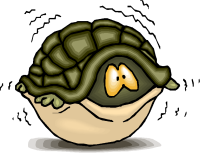 Važno je paziti na higijenu (prati ruke, ne dirati lice rukama i sl.)!


Isto tako je važno paziti na 
  mentalnu higijenu (prepoznati svoje  
  osjećaje, naći i raditi aktivnosti koje će  
  nam pomoći prevladati negativne   
  emocije…)
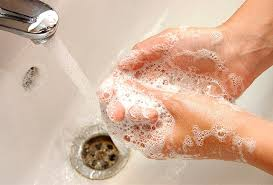 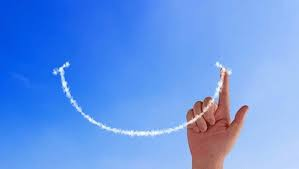 Strah je:

intenzivan i neugodan    
  osjećaj koji čovjek doživljava kad vidi ili očekuje opasnost 

- opasnost može biti realna (stvarna) ili nerealna (nestvarna, tj. opasnost zapravo ne postoji)
Strah je:

-primarna emocija (kao i sreća, tuga,    
  iznenađenje,   
  ljutnja i gađenje)

genetski programirana reakcija na 
  prijeteći ili  
  bolan podražaj 

u različitim kulturama izražava se na 
  isti ili sličan način
Svi se ponekad bojimo, osjećamo zabrinuto, napeto ili tjeskobno. 

Obično se osjećamo bolje nakon što se suočimo s određenom brigom.

Kad su ljudi prestrašeni ili tjeskobni, često opaze brojne promjene u svome tijelu. To se naziva „BORI SE ILI BJEŽI” reakcija.
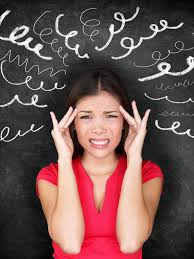 Ovo su neke od promjena koje ljudi zamjećuju kada se osjećaju zabrinuto, napeto ili prestrašeno.

VRTOGLAVICA
     CRVENILO LICA
                KNEDLA U GRLU
                     ZNOJNI DLANOVI
                        KLECANJE KOLJENA

                                GLAVOBOLJA
                                       ZAMUĆENI VID
                                            DRHTAV GLAS
                                                  UBRZANI OTKUCAJI SRCA
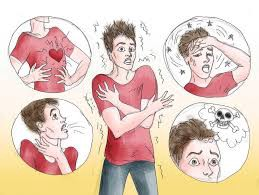 Zabrinut/ta sam! Što sad?
-NAUČI OPUSTITI SE 
 Da, i to se treba naučit i jako je važno!
 Ne postoji jedan jedini način i u različitim   
 situacijama različite metode mogu pomoći!
Tjelesna aktivnost (trčanje, vožnja biciklom, šetnja)
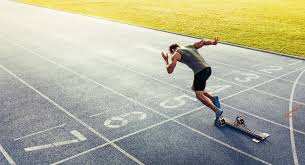 Aktivnosti koje skreću pozornost s problema (umjesto da slušaš svoje negativne misli, pokušaj raditi nešto drugo npr. sviranje, čitanje, slušanje radija, gledanje TV)
Kontrolirano disanje/duboko disanje
  Skoncentriraj se na svoje disanje. Polako i    
  duboko udahni, zadrži dah 5 sekundi, a 
  onda vrlo sporo izdahni. Dok izdišeš, reci 
  sam/sama sebi „opusti se”.
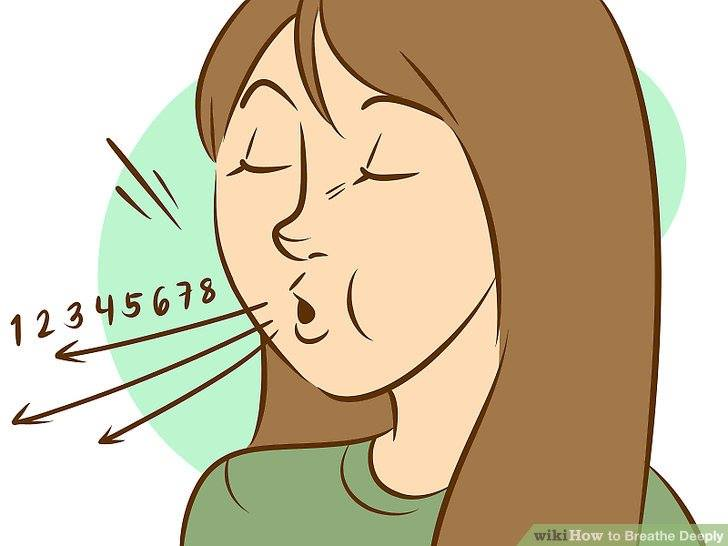 Mjesto koje te opušta
   Zamisli svoje mjesto iz snova. To može  
   biti i izmišljeno mjesto. Zamisli tu sliku i 
   pokušaj ju napraviti što stvarnijom (npr. 
   zvuk valova, miris mora, toplo sunce ...)
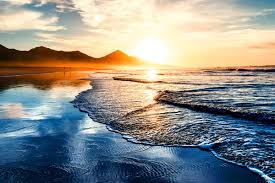 “Naučio sam da hrabrost nije odsustvo straha, već trijumf nad njime. Hrabri čovjek nije onaj koji se ne boji već onaj koji nadilazi taj strah.”   Nelson Mandela
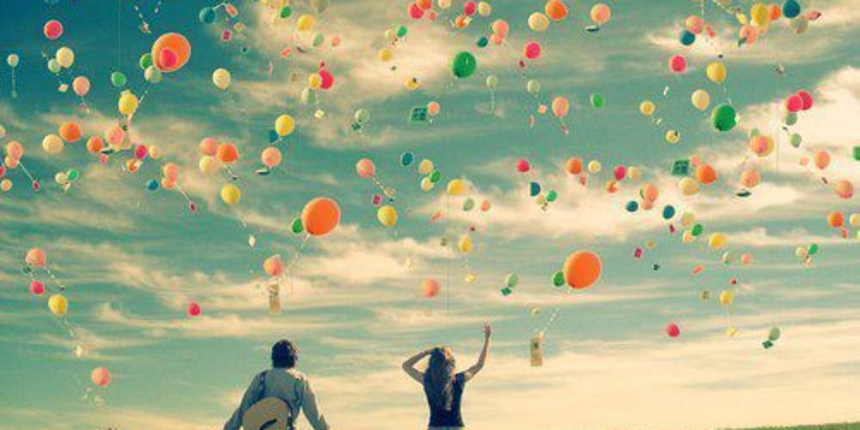 Svatko treba naći svoj „čarobni recept” za pobijedit zabrinutost.



I uvijek iznova tražiti…
JER U RAZLIČITIM 
SITUACIJAMA NAM 
POMAŽU RAZLIČITE AKTIVNOSTI!!!
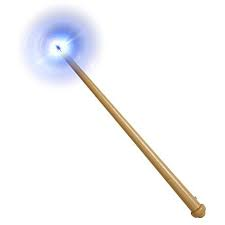 Pitanja za razmišljanje:
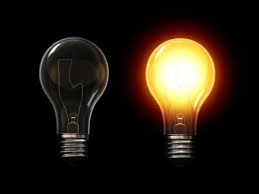 1) Je li vam teško prepoznati svoje 
      osjećaje i tjelesne promjene?

  2) Što vam je do sad najviše pomagalo u  
      situacijama kada ste osjećali strah?
  
  3) Možete naći ili napisati neku lijepu 
       poruku ili citat na ovu temu!
IZVOR
Stallard, P. (2010.). Misli dobro, osjećaj se dobro. Zagreb: Naklada Slap
Wikipedija https://hr.wikipedia.org/wiki/Strah 
  Pristupljeno dana:16.03.2020.
“Ono čega ste svjesni možete kontrolirati, ono čega niste svjesni, kontrolira vas.” Anthony de Mello
HVALA!